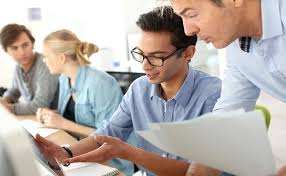 Proposte Tirocinio Esterno in modalità remoto
Dipartimento di Scienze della Formazione
Corso di Laurea Scienze del Turismo L15
Tutor Didattico: Prof.ssa Cinzia Recca
Proposte Tirocinio Esterno in modalità remoto
Kids Trip
Comune di Linguaglossa
Comune di Caltagirone
IN VIA DI ATTIVAZIONE ANCHE:
Comune di Piedimonte Etneo
Comune di Sant’Alfio
Comune di Bronte
Comune di Roccalumera
Kids trip: La tua città a misura di bambino
Ente privato fondato nel 2016 allo scopo di promuovere una città a misura di bambino, organizza itinerari ed esperienze per scoprire la città e dintorni
Referente aziendale:
Dott.ssa Bianca Caccamese
b.caccamese@gmail.com

https://www.kidstrip.it/
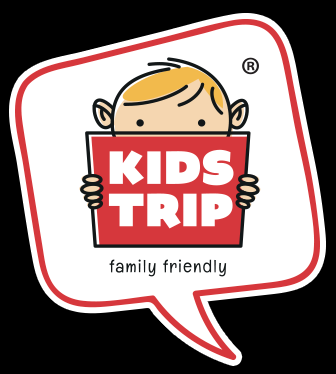 [Speaker Notes: a]
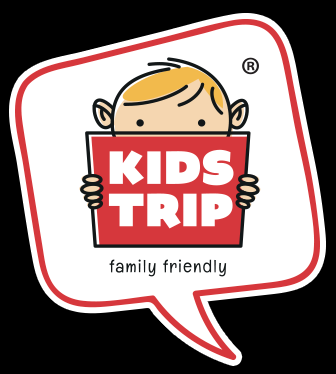 Progetti proposti con Kids Trip
A spasso con Touri - itinerario tematico per bambini a Catania (2 studenti)
I Tour Virtuale ideati da Kids Trip utilizzano Google Street View, per svolgere una vera e propria visita guidata immersiva. Ogni Tour prevede da parte dei bambini l'utilizzo di una mappa e lo svolgimento di un gioco. In ciascuna delle scene create su Google Poly si trovano alcune icone ⓘ cliccando sulle quali è possibile ascoltare le narrazioni, ovvero le spiegazioni del luogo visualizzato; ci sono anche le icone di un'immagine, cliccando sulle quali è possibile vedere una foto di dettaglio del luogo oppure una parola chiave da utilizzare nel cruciverba finale.
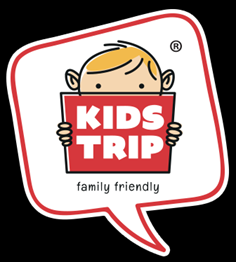 Kids Trip
Family Tour sul sofà - Itinerario virtuale (2 studenti)
I Tour Virtuale ideati da Kids Trip utilizzano Google Street View, per svolgere una vera e propria visita guidata immersiva. Ogni Tour prevede da parte dei bambini l'utilizzo di una mappa e lo svolgimento di un gioco. In ciascuna delle scene create su Google Poly si trovano alcune icone ⓘ cliccando sulle quali è possibile ascoltare le narrazioni, ovvero le spiegazioni del luogo visualizzato; ci sono anche le icone di un'immagine, cliccando sulle quali è possibile vedere una foto di dettaglio del luogo oppure una parola chiave da utilizzare nel cruciverba finale.
Tirocini esterni con enti comunali
Si propongono una serie di attività di tirocinio con enti comunali con un duplice intento:
Stimolante esperienza per lo studente volta alla realizzazione di un progetto specifico con l’ente.
Proficua collaborazione con l’ente allo scopo di promuovere e rilanciare aree terrtitoriali parziamelte note
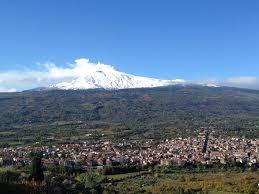 Comune di Linguaglossa
Titolo del progetto proposto (3 studenti):

‘Linguaglossa: promozione turistica di un borgo nei social media e nei portali online’.
	
Referente aziendale del progetto: Dott. Andrea Giuseppe Cerra Esperto del Sindaco alla Cultura e alle relazioni con l’Università
andreagiuseppecerra@gmail.com
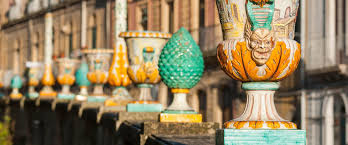 Comune di Caltagirone
Titolo del progetto (3/4 studenti)

‘Caltagirone: un'identità culturale radicata nella memoria e proiettata verso l'innovazione!’

Referente aziendale del progetto:Vice.Sindaco,Dott.ssa Sabrina Mancuso
assessore-mancuso@comune.caltagirone.ct.it
Future collaborazioni attivabili entro dicembre 2020
Prossimamente verranno anche proposte attività di tirocinio con:
Comune di Piedimonte Etneo
Comune di Sant’Alfio
Comune di Bronte
Comune di Roccalumera
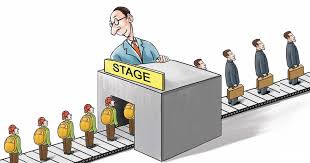 Buona scelta e buon Inizio!!
Per ulteriori informazioni e/o chiarimenti sulle attività proposte:
Ufficio Tirocinio:
Dott.Francesco Caruso
flcaruso@unict.it
Sig. Rosario Ragonesi
rragonesi@unict.it
Tutor didattico
Prof.ssa Cinzia Recca
Cinzia.recca@unict.it